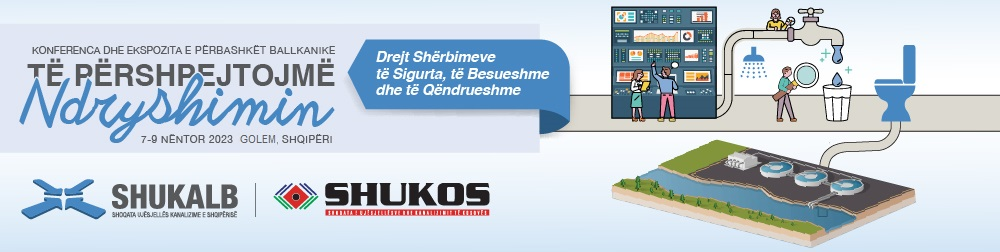 Titulli i Prezantimit
Emër MbiemërInstitucioni
Vendi, Data
Struktura
Titujt kryesore te prezantimit 
Rekomandohet qe slide te mos mbushen shume me informacion por te jene te koncentruar dhe me interaktive me audiencen
Qellimi i punimit
Prezantohet shkurtimisht qellimi i punimit dhe kush jane objektivat kryesore te tij. Mund te listohen 3 objektiva.
Debatet kryesore & problematika
Ketu pershkruhet ceshtja qe debatohet ndoshta ne nivel global dhe nivel lokal, sfidat qe hasen. 
Nga debatet kryesore evidentohet problematika e cila pergjithesisht eshte e faktuar (statistika).
Alternativa per zgjidhjen e problemit/problemeve
Ketu analizohen apo shtjellohen me gjeresisht se cilat jane rruget/instrumentat inovative per zgjidhjen e ceshtjes.
Mund te prezantohet nje projekt qe ka zgjidhur problemin, apo nje metodologji qe mund te jete e re etj. 
Mund te prezantohet nje good example sesi vendet e tjera kane perparuar ne ceshtjen ne fjale.
Rezultatet dhe Rekomandimet
Parashtrohen rezultatet e punimit dhe mbi bazen e tyre rekomandimet.
E ardhmja e ceshtjes
Ketu mund te listohen disa ceshtje te cilat duhet qe profesionistet ti marrin parasysh ne te ardhmen per te gjetur menyra alternative per zgjidhjen e tyre.
Referencat
Falenderimet dhe Pyetje